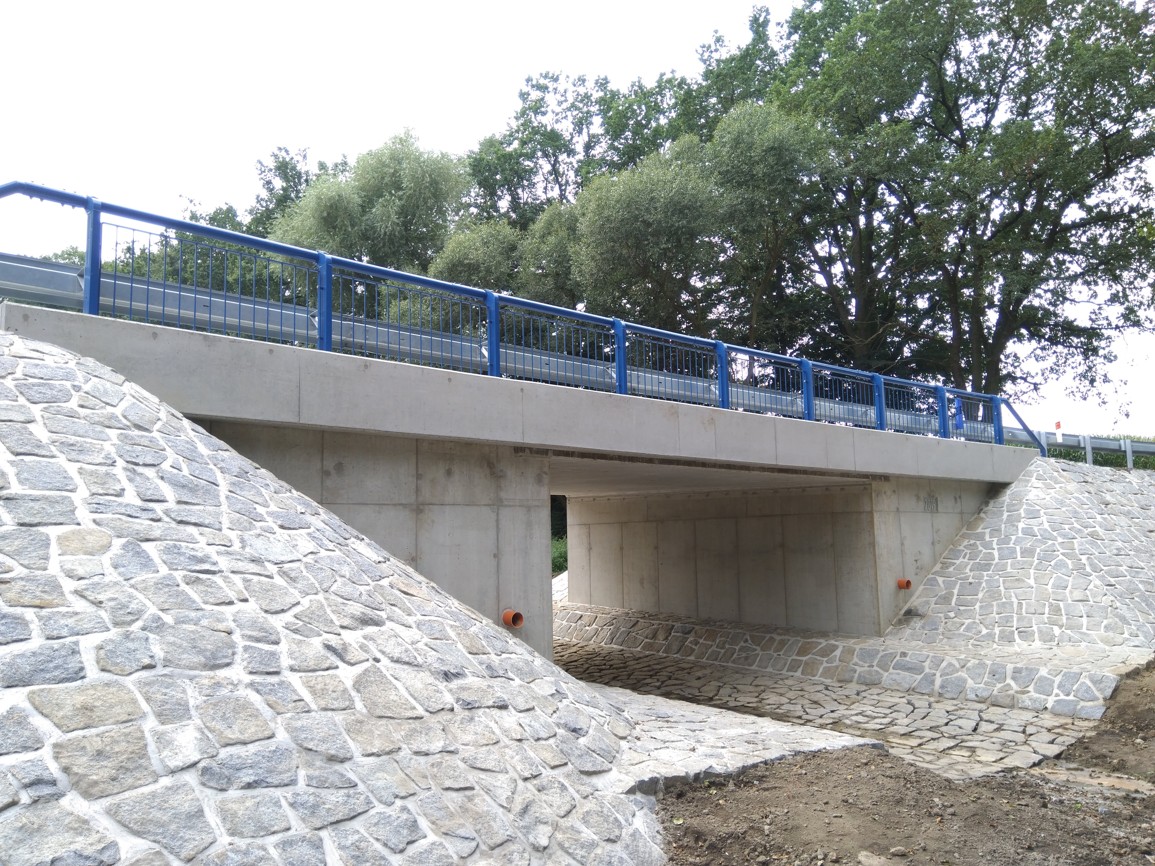 Kontroly dodavatelů
30.11.2022
Běžná údržba silnic Hodnocení uplynulého roku 2022
10 dodavatelů
40 cestmistrovských obvodů
V časovém období ½ říjen – ½ listopad 2022
Kontroly - celkových 138 
Výhrada 11 cca 7%
Informace cestmistrovi či jeho přítomnost na místě
Kontroly rozbor
Kontroly rozbor
Průběh
Info CMS o dni kontroly
Výběr kontrolované práce sekání, opravy vozovek, hloubení příkopu,…
Návštěva místa realizace
Vizuální zhodnocení provedené práce
Fotodokumentace
Protokol
Nakonec info CMS či vedoucímu oblasti
Pokračování kontrol v roce 2023 napříč všemi CMS
Výhrady:
Nevhodně zvolený tvar opravy silnice
III/23713 špatná oprava – otevřená struktura obrusné vrstvy
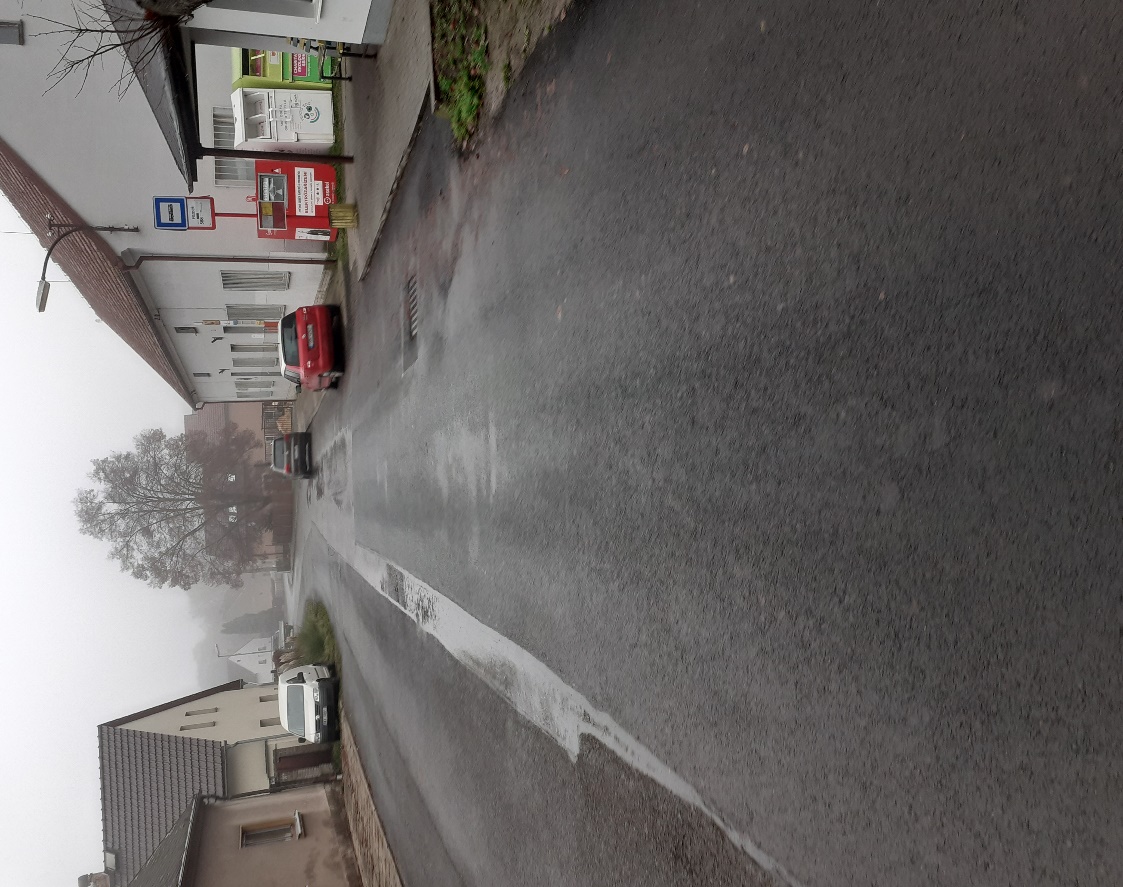 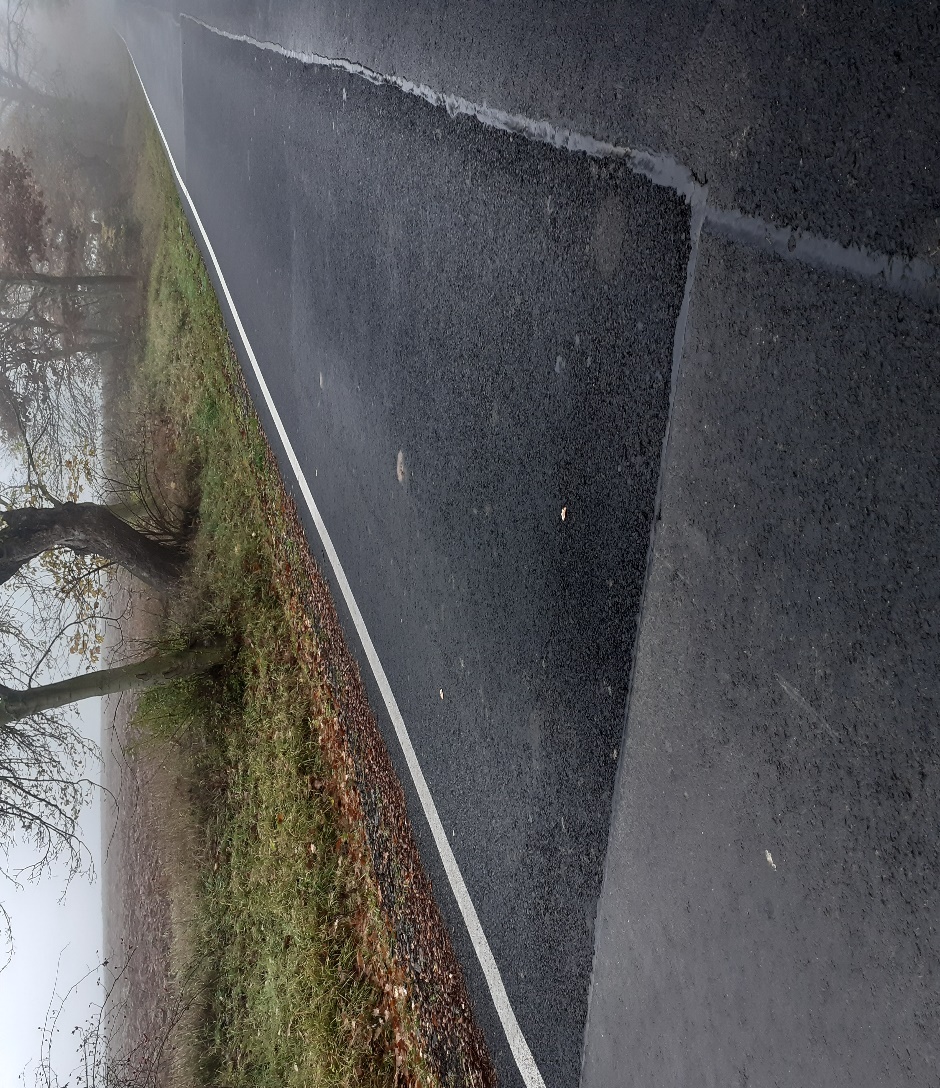 Výhrady:
Špatný přechod opravy navázání
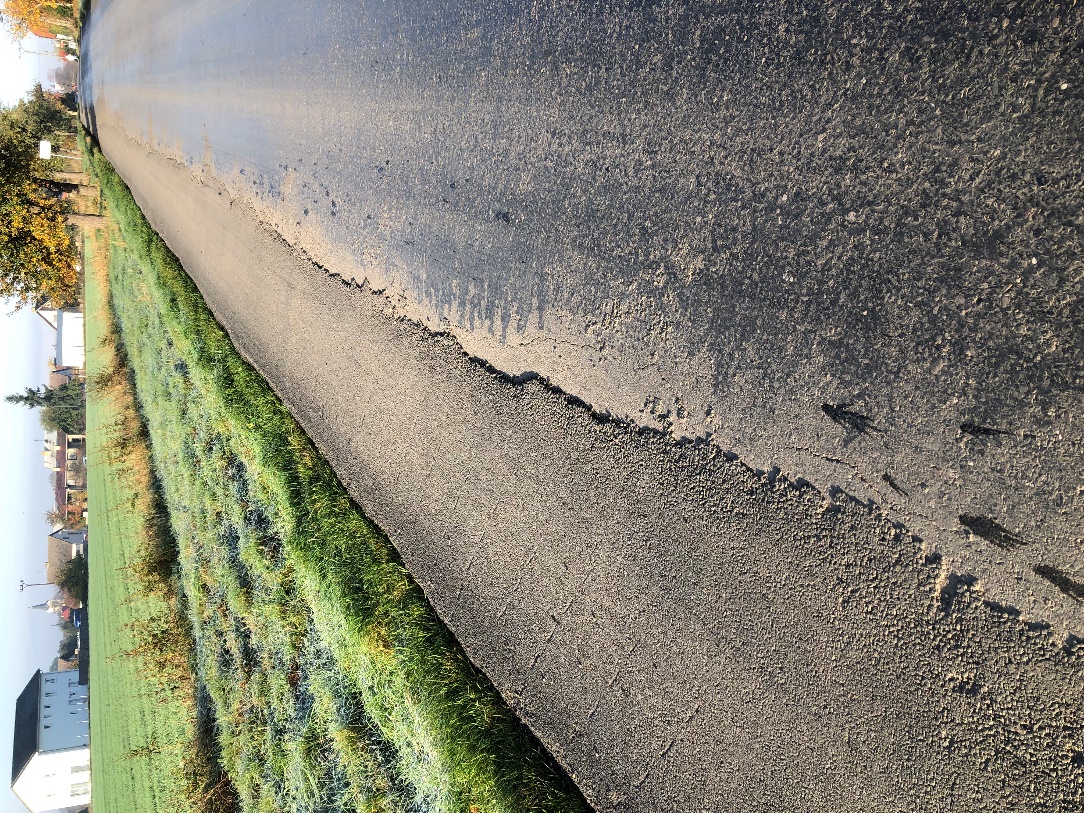 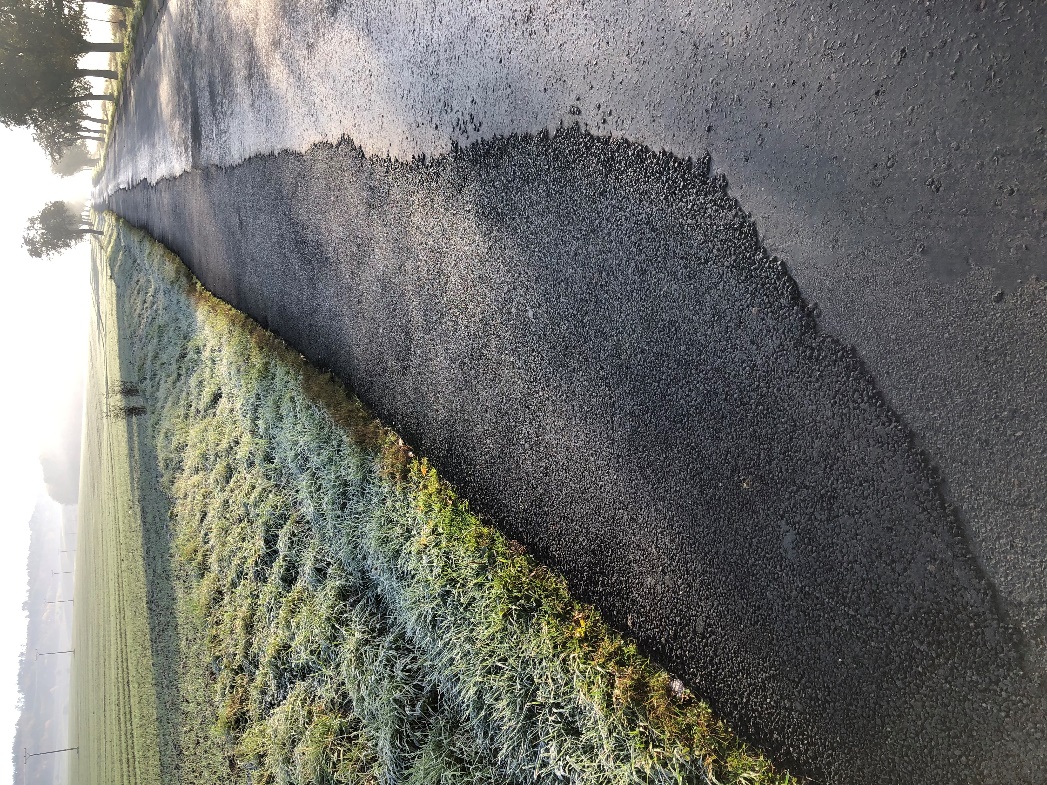 Nejčastější výhrady
Dle ceníku, nákl. položky 21712
Vysprávky výtluků asfaltovou směsí za horka 
označení pracoviště dopravním značením a doprava asfaltové směsi na pracoviště
dodávka veškerého provozního materiálu
provedení spojovacího postřiku
vyplnění výtluku asf. betonem s převýšením pro hutnění
hutnění
přejezd k dalšímu výtluku
příprava mechanizmů na odjezd z pracoviště
zrušení dopravního značení s naložením značek na dopr. prostředek
Nedodržování technologických postupů
U výspravy asf. směsí za horka
Chybějící či nedostatečný spojovací postřik

Neplynulé napojení opravy komunikace ke stávajícímu povrchu ( absence TURBA či zálivky)
Použití asf směs pro ložnou vrstvu – otevřená struktura

Zimní údržba: 
Nedostatečné dávkování chemického posypu
Jízda bez předsazené radlice i za sněhové pokrývky
Dobře odvedená práce
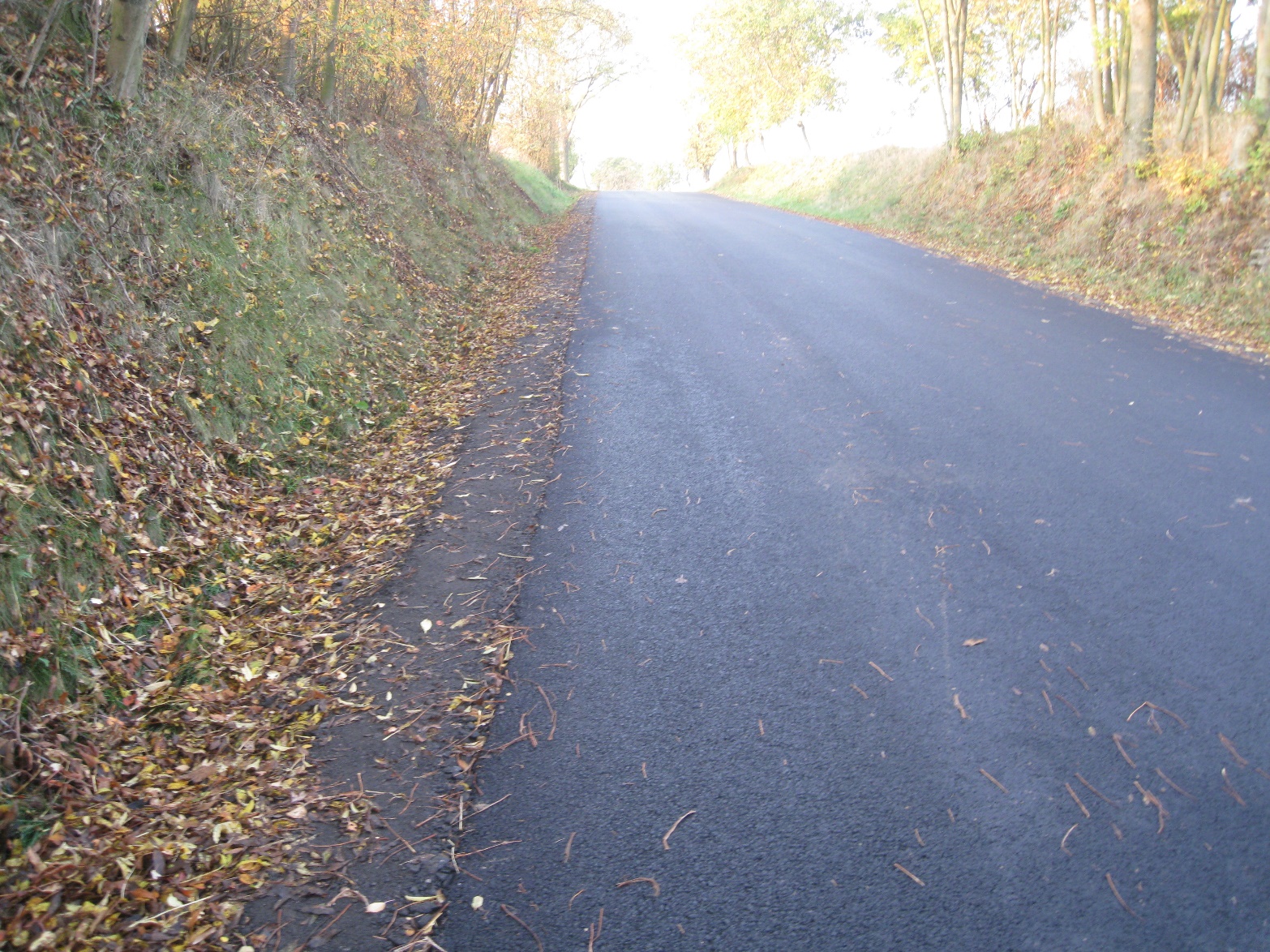 Dobře odvedená práce
Dobře odvedená práce
Hodnocení:
Nákup nové techniky pro CMS? Počet?
Lokalizovat den a čas provedení objednaných prací – pro dohled cestmistra.
Důraz na kvalitu pracím technologické postupy!
Oznámení CMS termín výkonu objednané práce.
Děkuji za pozornost.